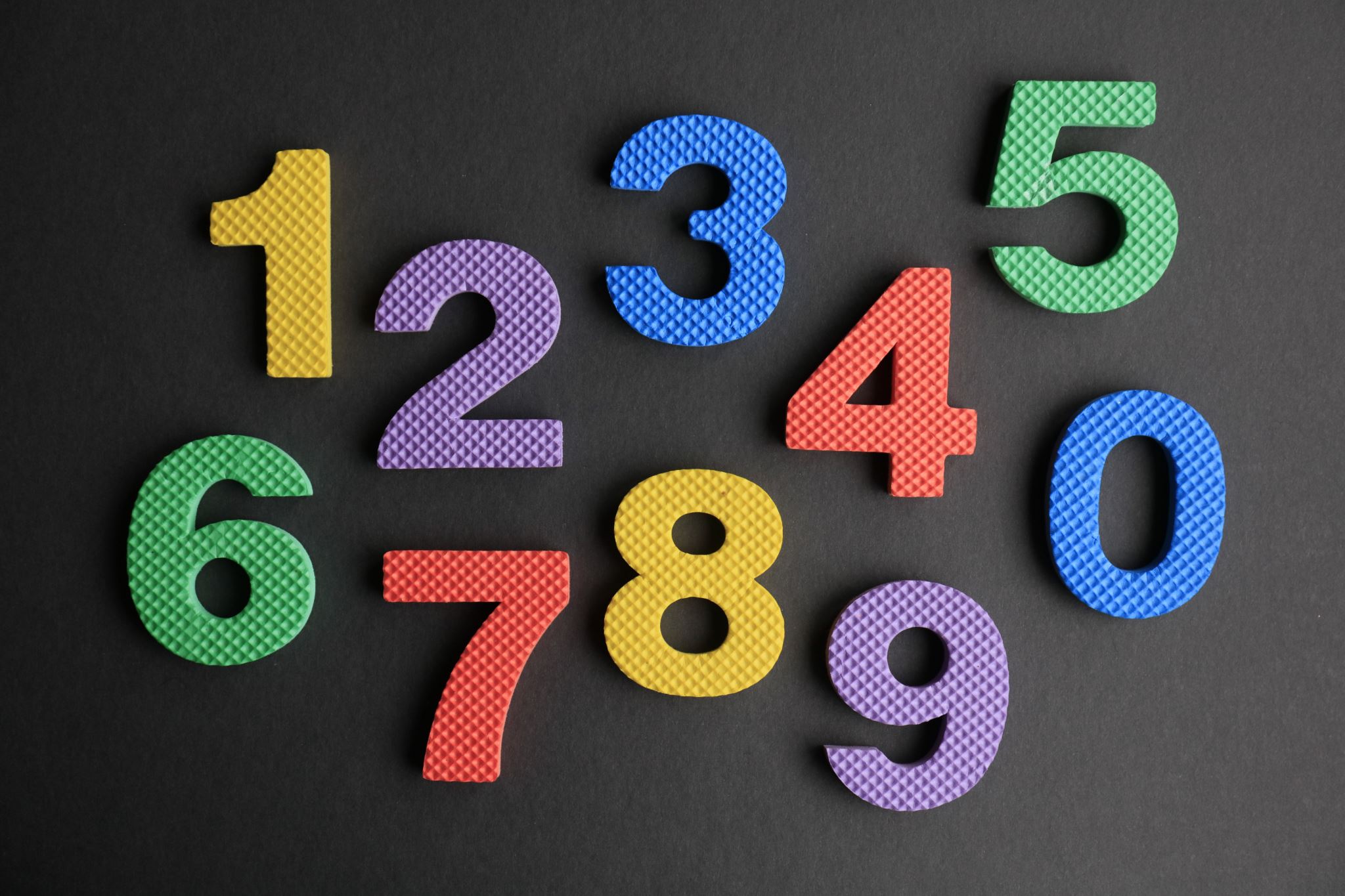 NUMBERS
BROJEVI
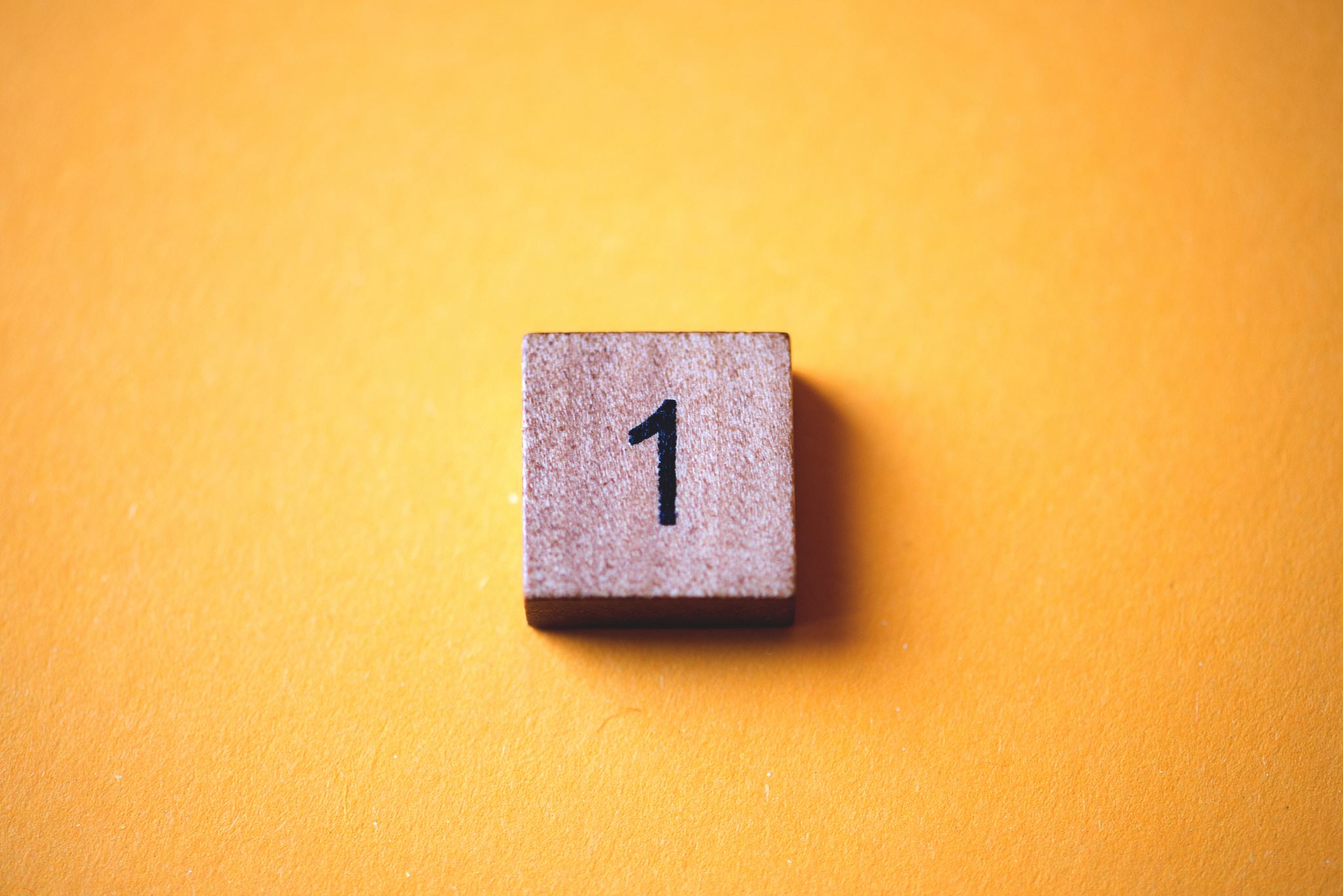 one
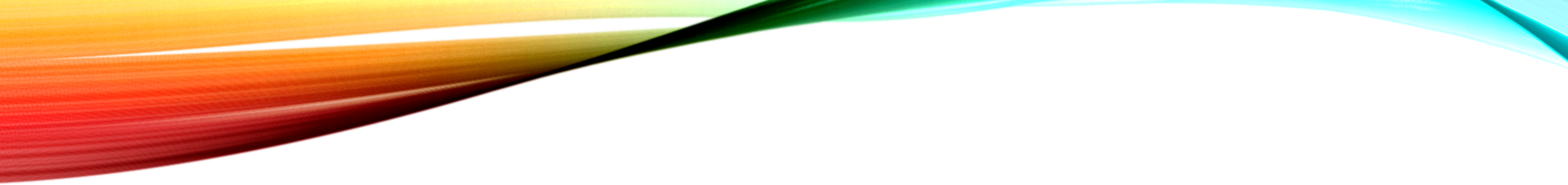 two
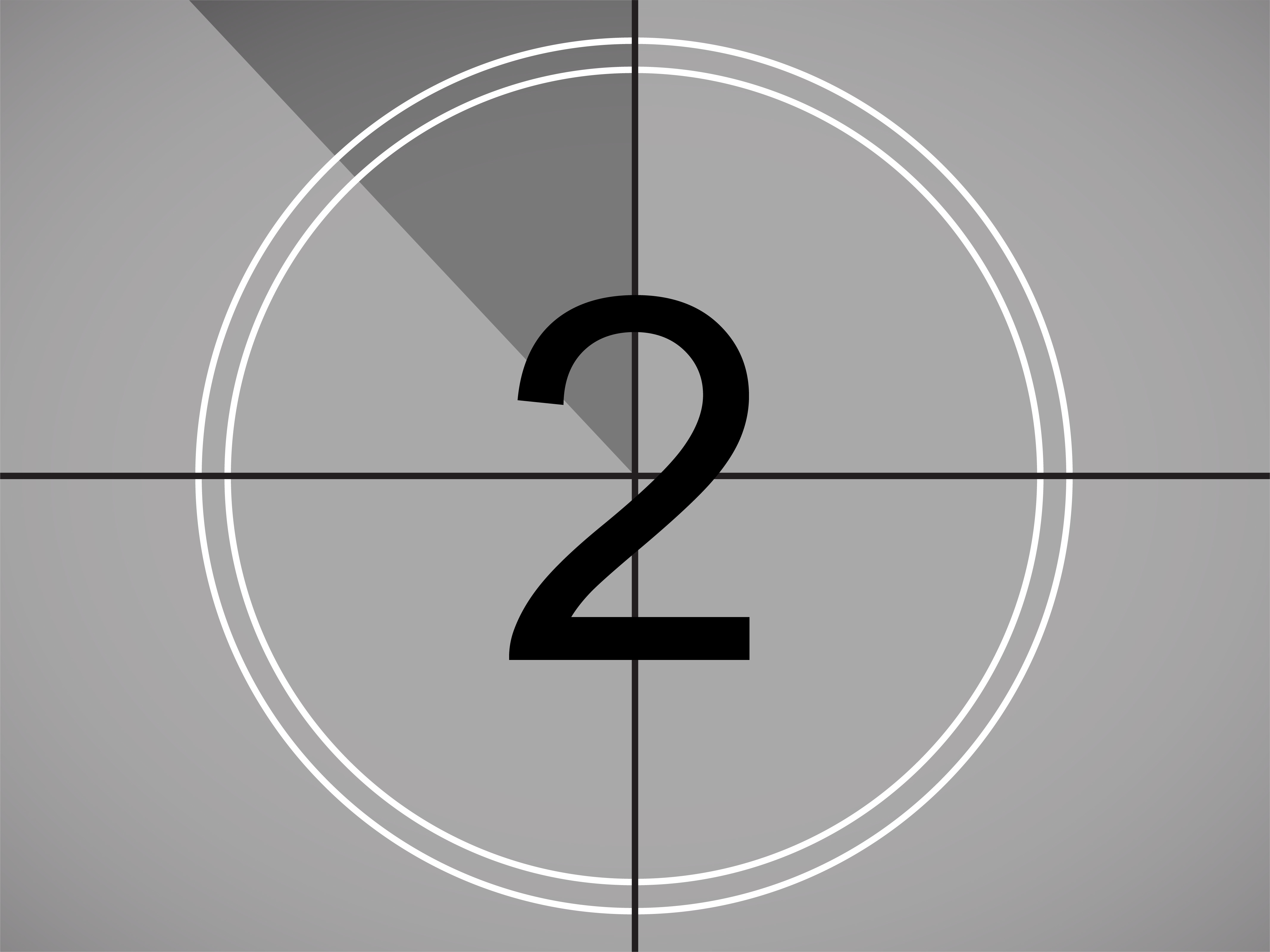 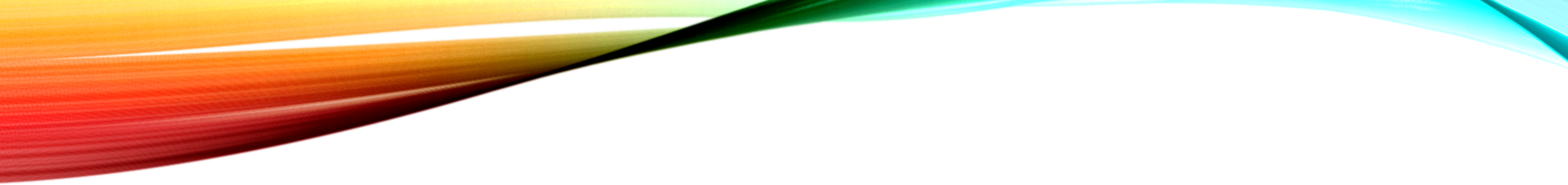 three
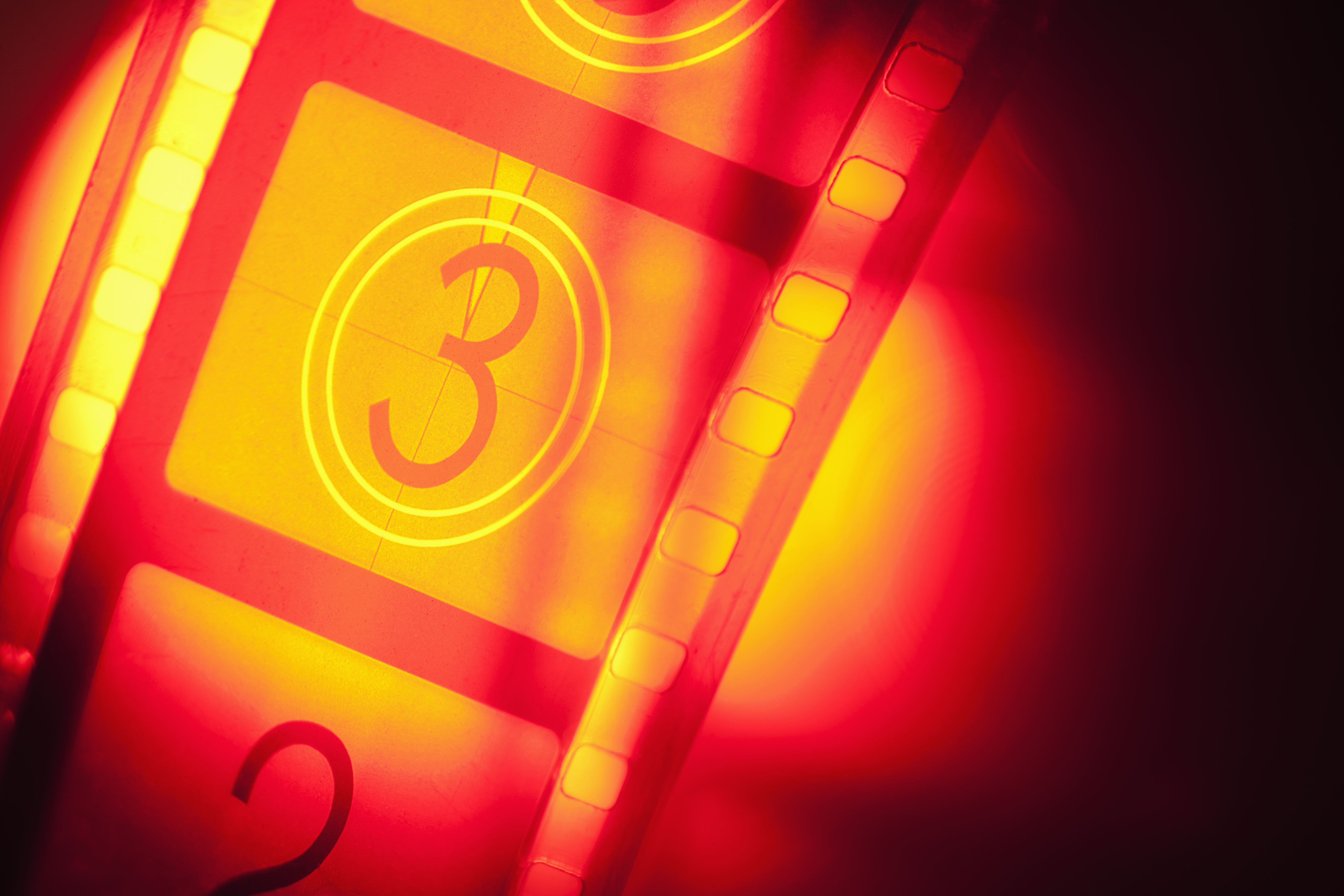 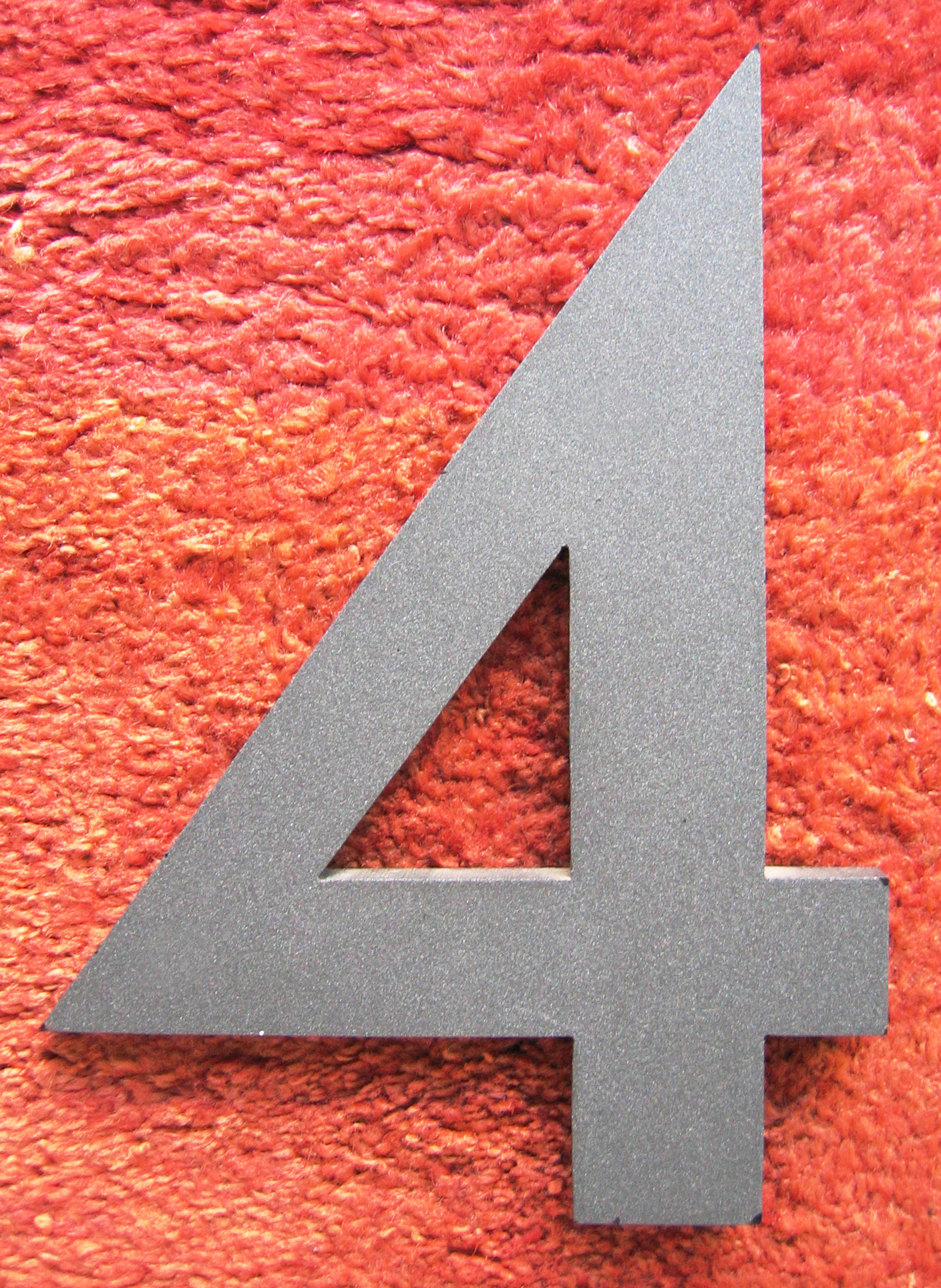 four
-SA.
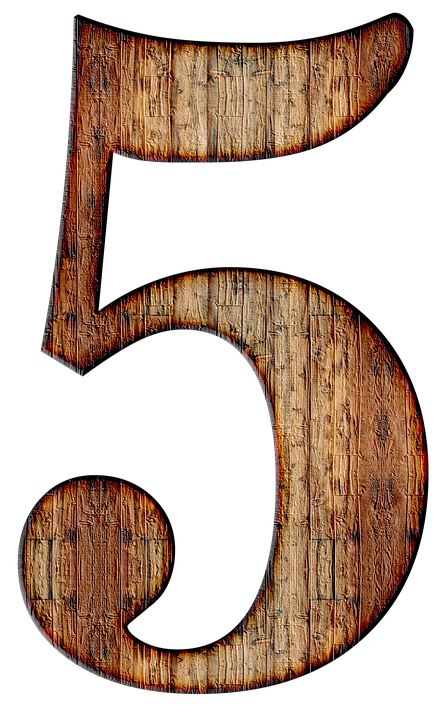 Five
six
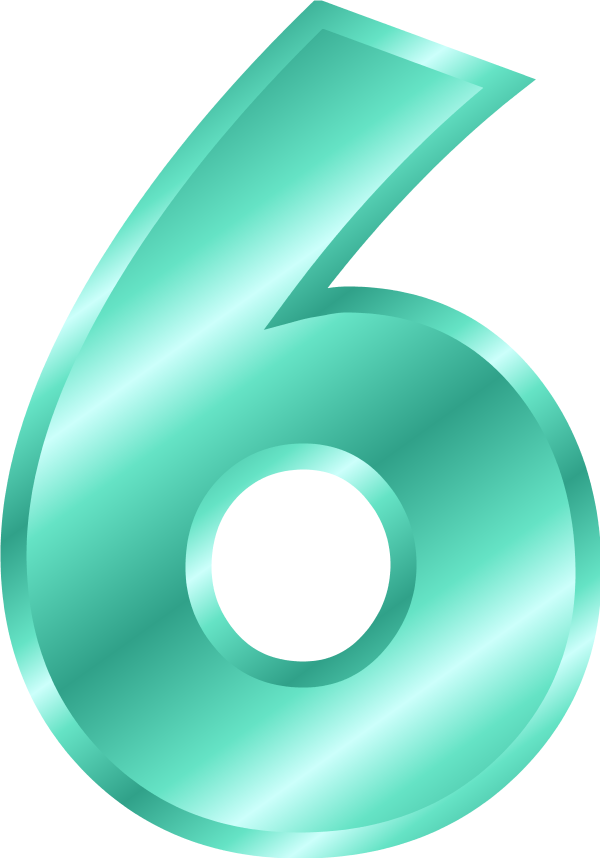 Seven
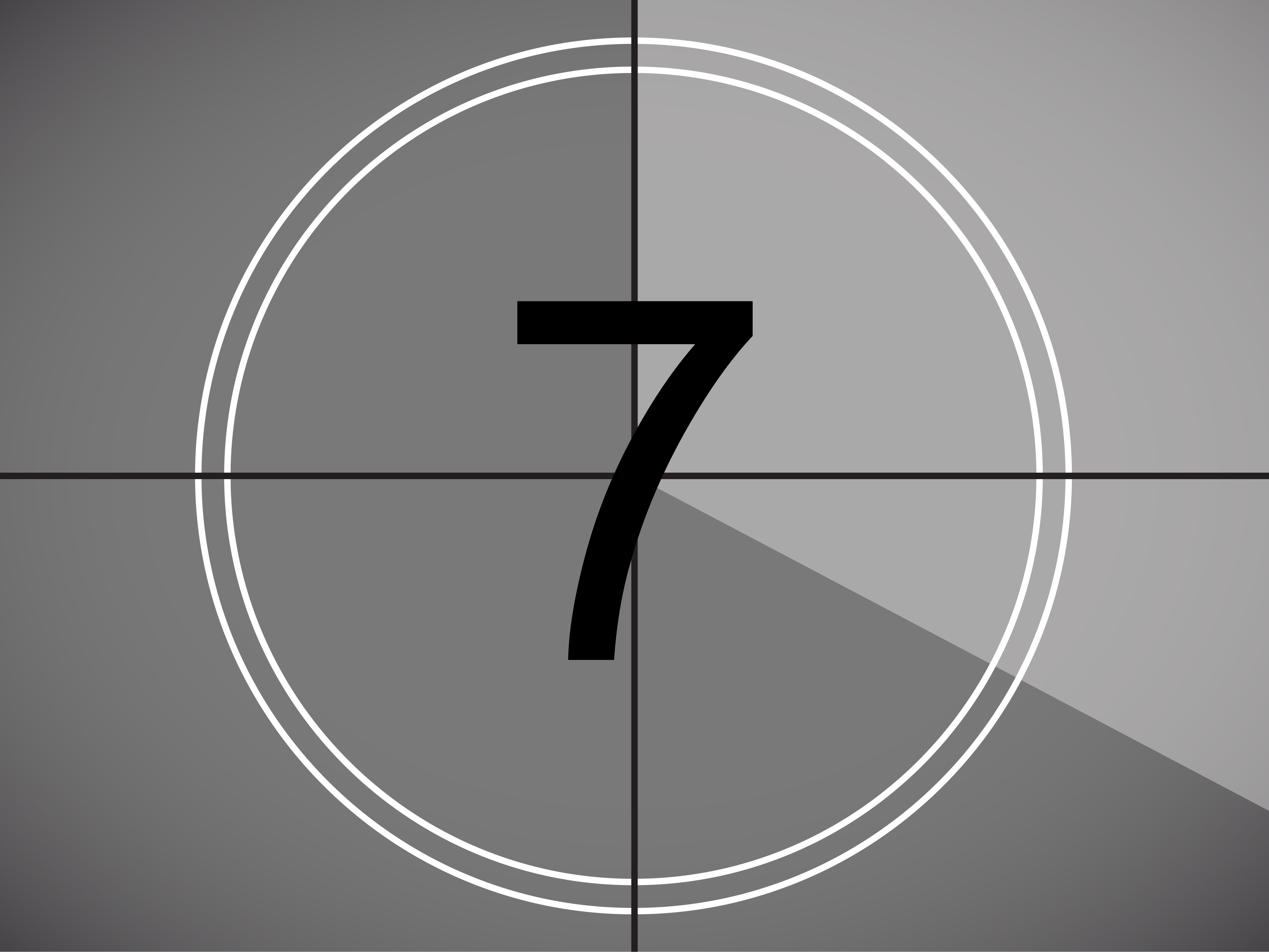 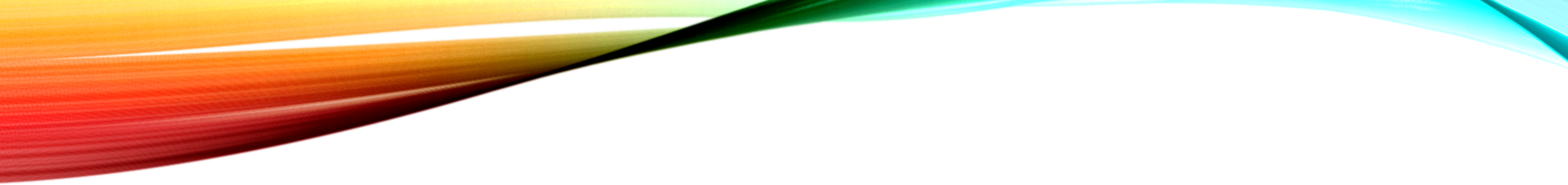 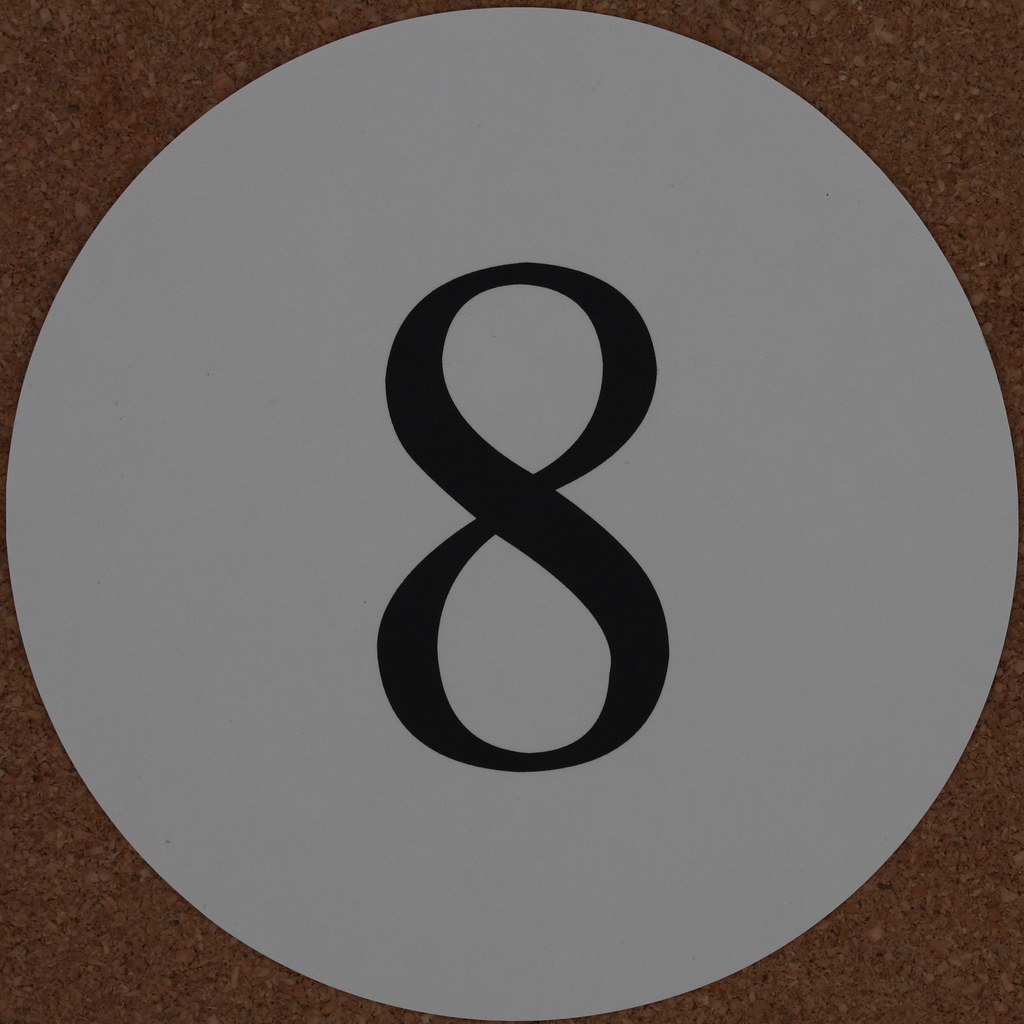 Eight
nine
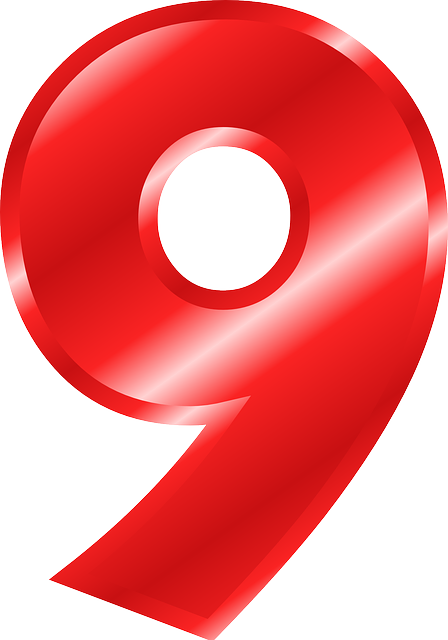 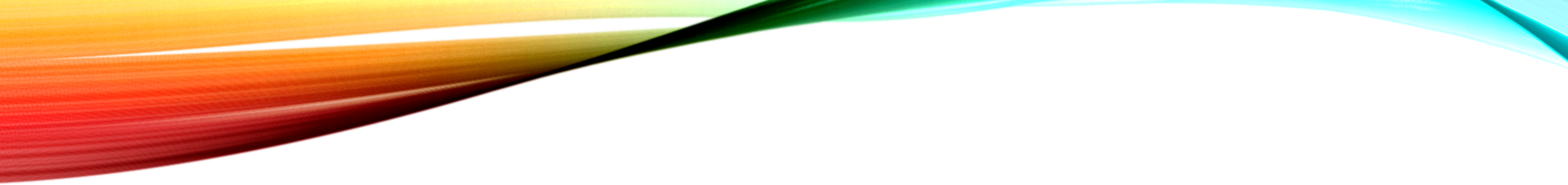 ten
.
Prepiši brojeve I njihove nazive u bilježnicu
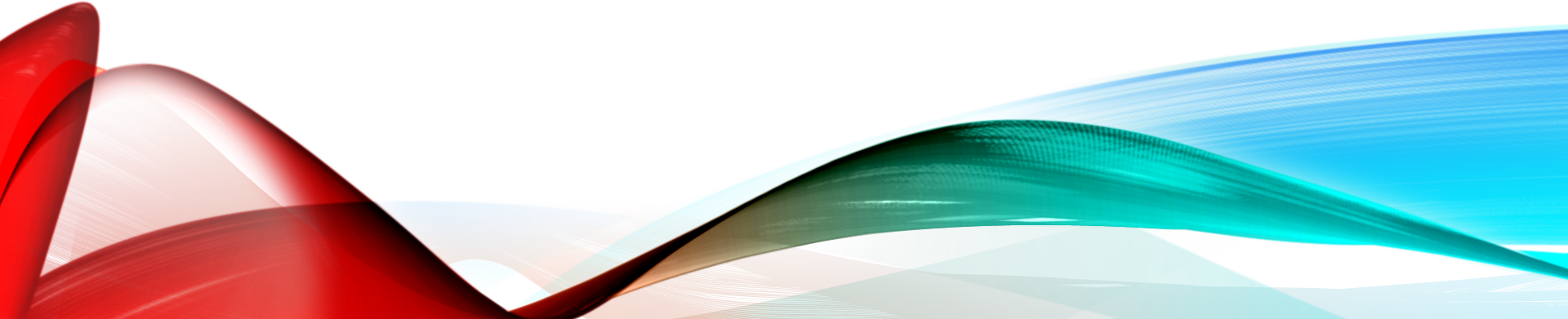 How many? (koliko ih ima?)
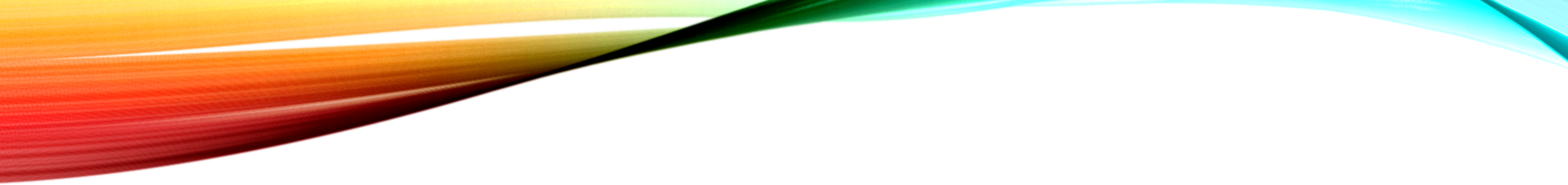 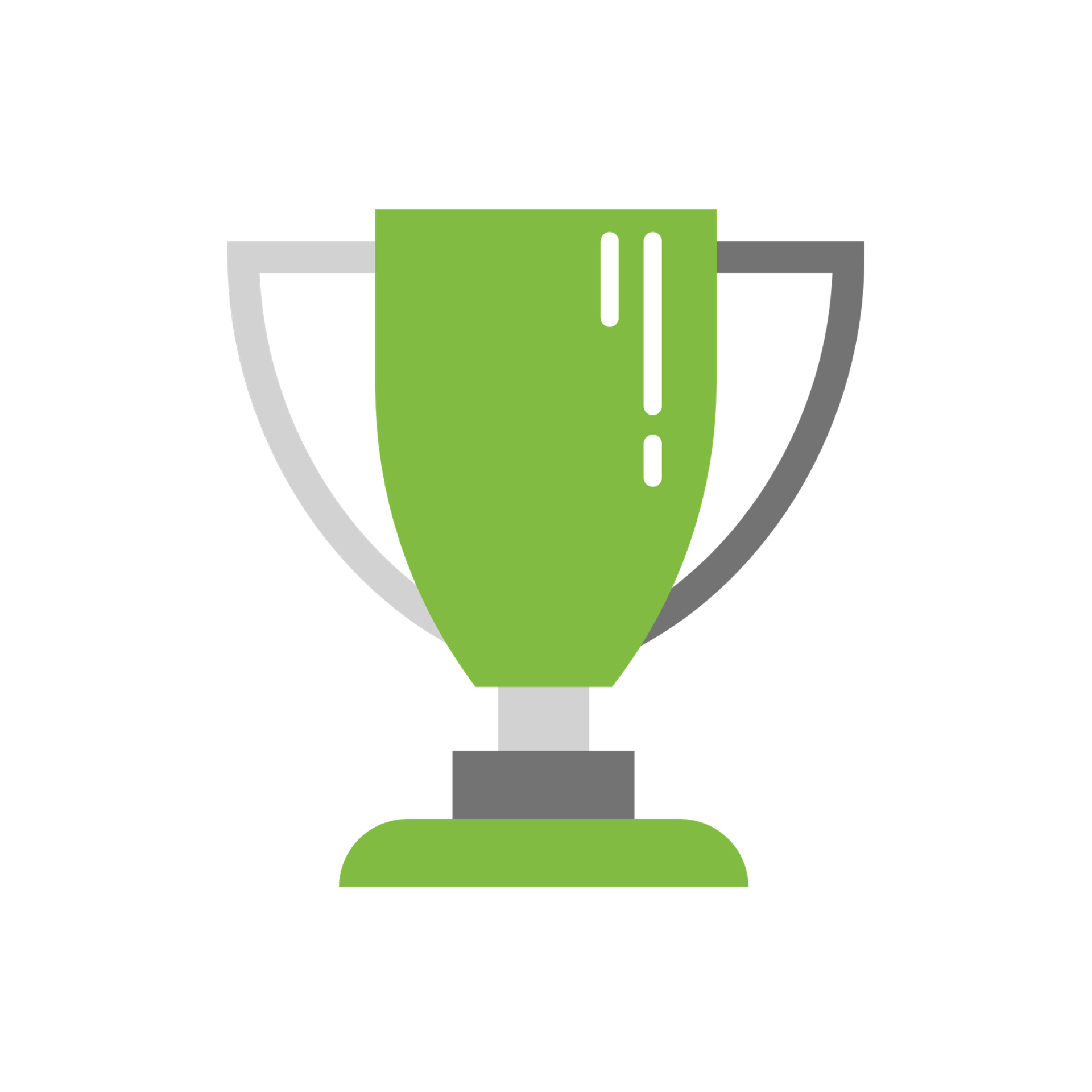 Zajedno ćemo riješiti zadatak 1 u radnoj bilježnici na stranici 37